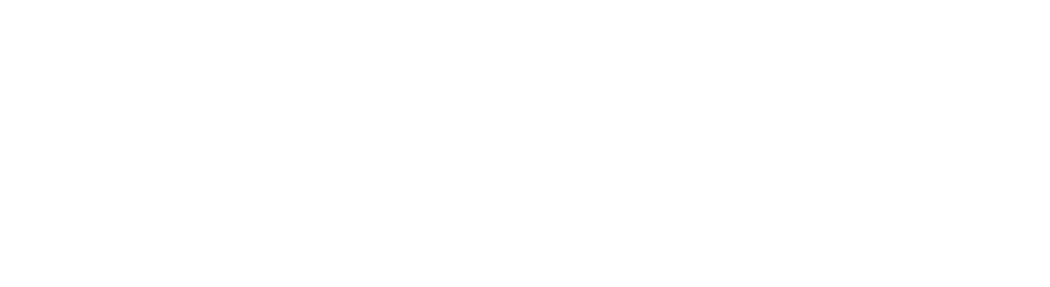 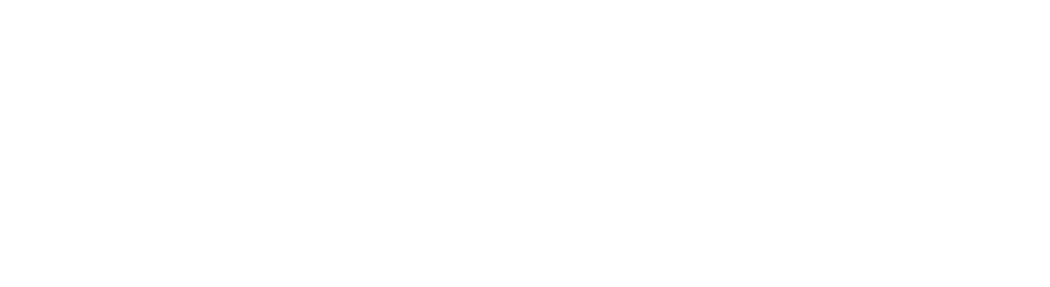 BLINDNESS
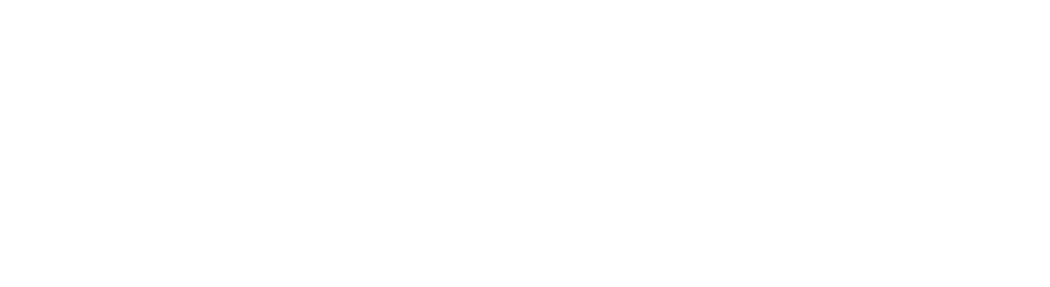 DR. MUHAMMAD MAZHER
RODS AND CONES
WHO DEFINITION
“visual acuity of less than 3/60 (snellen) or its equivalent”
OR
“Inability to count three fingers in daylight at a distance of 3 meters”
THE PROBLEM..
180 million people are  visually disabled
45 million are blind
80% blindness is avoidable
So we will concentrate on the avoidable causes of blindness as it not only causing social and economic impacts but causes early death
MAJOR CAUSES
Cataract
Glaucoma
Trachoma
Childhood blindness
Onchocerciasis
Malnutrition
Corneal opacity
Refractive errors
Diabetes melllitus
Hypertension
Accidents
Tumors like retinoblastoma 
Prematurity causing retrolental fibroplasisa
Other causes
EPIDEMIOLOGICAL DETERMINANTS
AGE:-
30% of people loose their eyes before reaching 20 yr.. And many under the age of 5 years….. Refractive causes, trachoma, conjunctivitis and malnutrition (vit A defficiency) are imp causes among Childhood period and younger age groups
cataract, glaucoma, refractive errors and diabetes are more prevalant in old age
Accidents and injuries occur in all groups
SEX:-  
slightly higher in females. This has been attributed to trachoma, conjunctivitis, and cataract among females.
MALNUTRITION:- 
 vitamin A deficiency is common cause causing xerosis and keratomalacia. 
Infectious diseases of childhood specially measles and diarrhea causes blindness.
In many cases protein energy malnutrition (PEM) is also a cause.
Severe blinding corneal destruction due to vitamin A deficiency is largely limited to first 4-6 years and is specially frequent among those between 6 months and 3 years of age.
OCCUPATION:- people working in workshops, cottage industaries, factories are more prone to blindness where  dust, air particles, flying objects , fumes radiation, electrical flash etc occur more readily. many workers like doctors are known to have premature cataracts exposed to X-rays, UV rays and heat waves. 

SOCIAL CLASS:-  twice more in lower socioeconomic class due to low self care.
SOCIAL FACTORS:-
Many people loose their eyesight because of meddlesome opthalmology by quacks. The basic social factors are ignorance, poverty, low standard of personal hygiene and inadequate health services with less knowledge of consequnces.
S/S OF VIT. A DEFFICIENCY
Night blindness
Xerosis
Bitot’s spots
Keratomalacia
Corneal opacity
So there are changing concepts in eye health care
Primary eye care
It is inclusion of eye care system to primary health care system. The idea of primary care is one of main ingredients of a primary eye health care approach to blindness. It is also recognised at community level sytem. 
The promotion and protection of eye health together with on the spot treatment for commonest eye dieases are its cornerstone.
The final objective is to increase the coverage and quality of eye health care by using all resources.
Epidemiological approach
It involves study at population level and focuses among other things on the measurement of incidance, prevalance of disease and their risk factors.
The local epidemiological situation will determine the action needed.
TEAM CONCEPT
In many setups only one eye specialist for million of people. So to fill the gaps many eye health care personnel .
In village health guides and ophthalmic assistants, multi-purpose workers and voluntary agencies are used to fill these gaps.
Establishment of national programmes
Many of these programes were started by voluntary agencies concerned with blindness prevention (e.g eye camps) and some of them focused on single diseases such as trachoma. 
The goal of this programme for control of blindness was to reduce blindness to 0.3% by year 2000.
Prevention
The concept of avoidable blindness has gained increasing recognition during recent years. Prevention can be done by improving nutrition , by treating cases of infectious diseases or by controlling the organisms which causes infection or by improving safety conditions--- particularly on the roads, at work or in the home.
PREVENTION
INITIAL ASSESMENT:-
 THE FIRST STEP is to asses the magnitude , geographic distribution and causes of blindness within country or specific region by prevalance surveys. This knowledge is essential for setting priorities and development of  appropriate intervention programes.
PREVENTION
PRIMARY EYR CARE:- 
Provision of topical tetracycline, vitamin A capsules, eye bandages and shields.
Adequate nutrition
Periodic eye examination
Train LHW to promote personal hygiene, sanitation, good dietary habits and safety.
SECONDARY EYE CARE:-
Definitive eye care at BHU, RHC and THQ.
Mobile eye camps

TERTIARY EYE CARE:-
At teaching hospitals where surgical intervention is done. They provide retinal detachment surgeries , corneal grafting and other complex management of eye problems
Other rehablitation measures include education of blind in schools and utilisation of their services in gainful employment.
SPECIFIC PROGRAMES:- 
Trachoma control
School eye health servies
Vitamin A prophylaxis
Occupational eye health services
Long-term measures
Broadly these measures are aimed at improving the quality of life and modifiying attacks of factors responsible for the persistance of eye health problems e.g poor sanitation, lack of adequate safe water supplies, little intake of food rich in vitamin A, lack of personal hygiene.
Evaluation
Evaluation is an integral part of intervention programmes to measure the extent to which ocular diseases and blindness have been alleviated, asses the manner and degree to which programme activities have been carried out and determine the nature of other changes that may have been produced.
VITAMIN A CAPSULES:-
Two types
BLUE CAPSULES:-
 contains 1 lac units and is for 6 months to 1 year old children
RED CAPSULES:-
Contain 2 lac units and is for children of 1 to 5 years of age.
TAKE CARE OF YOUR EYES!!
THANK YOU!